Focus sound: l
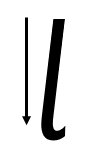 l - Start at the top, come all the way down and flick.
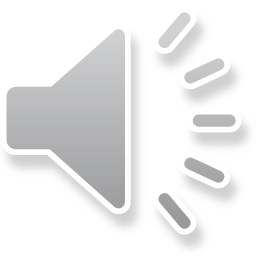 Your turn! Write l in your book using the lines.





Then try:
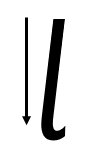 lip
lot
leg
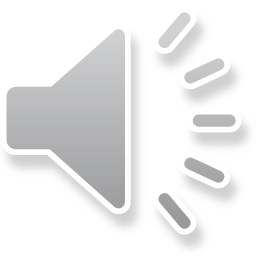